סיור מב"ל לדרום
צוות 2| 24.10.2017-26.10.2017
תיאור הסיור
בתאריכים 24.10.2017 – 26.10.2017 יוצא הקורס לסיור בדרום הארץ. בסיור נפגוש חלק מהנושאים המרכזיים בדרום הרלוונטים לביטחון הלאומי של המדינה בהתאם לארבעת צירי הלימוד: בטחוני, מדיני, כלכלי וחברתי. יום הכנה יתקיים במכללה בתאריך 15.10.2017.
סיור נפרד יוקדש למורשת בן גוריון.
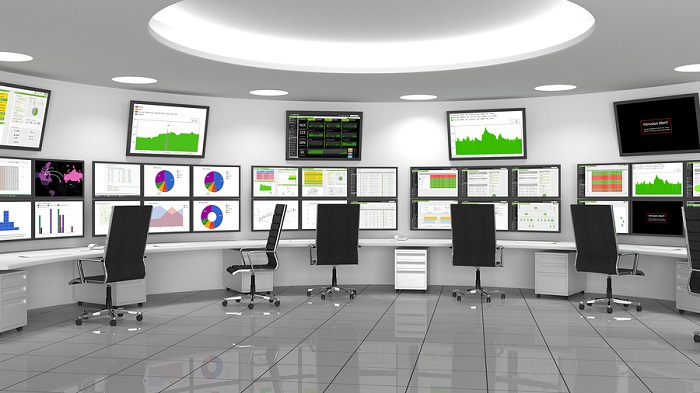 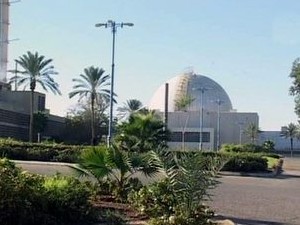 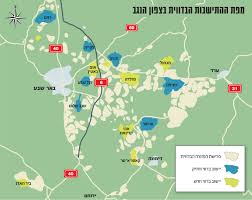 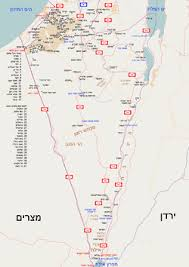 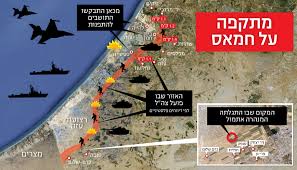 יום הכנה 15.10.17
[Speaker Notes: עשוי לדרוש יותר משקופית אחת]
יום ג' 24.10.2017 – רצועת עזה
יום ד' 25.10.2017 – בדואים, דימונה \ סייבר, ירוחם
יום ה' 26.10.2017 – גבולות שלום, מסתננים, ים סוף, אילת
לוח הזמנים ואבני הדרך של הפרוייקט
משימות נוספות
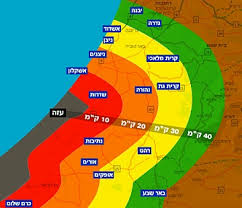 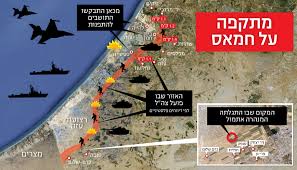 משימות לצוות: 
בחירת סרטונים לפי נושא
סקירות על נושא נבחר
הכנת עזרים

השלמה למצגת: 
לינקים למפות
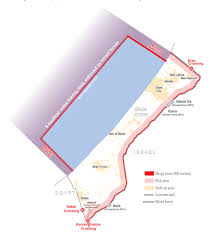 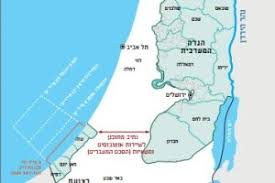 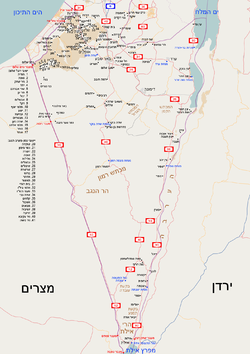 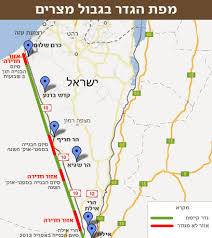 נספח
ציין חומרי עזר ומשאבים